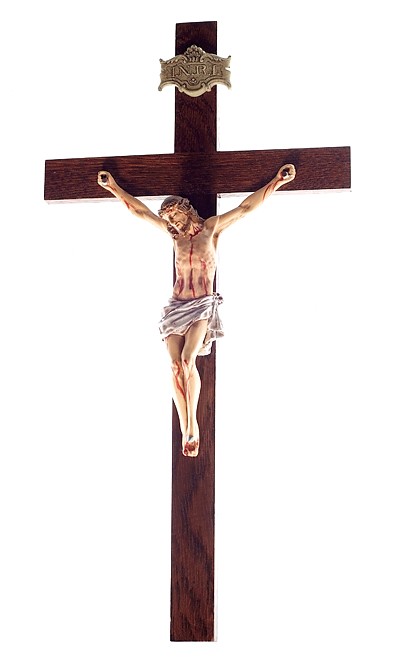 KRZYŻ 
SYMBOL MIŁOŚCI
Posłuchajcie opowiadania:
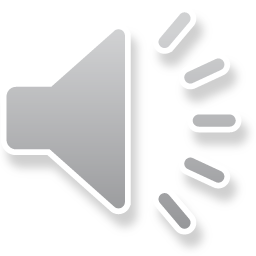 Odpowiedzcie na pytania:
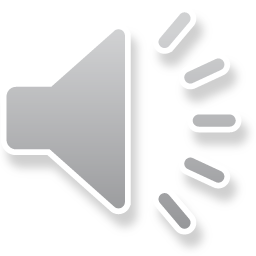 Dla Piotrusia laska była symbolem czyli znakiem miłości, 
jaką darzył go dziadek
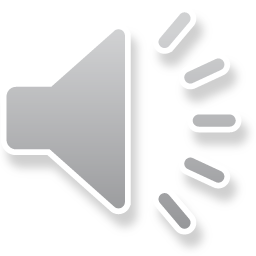 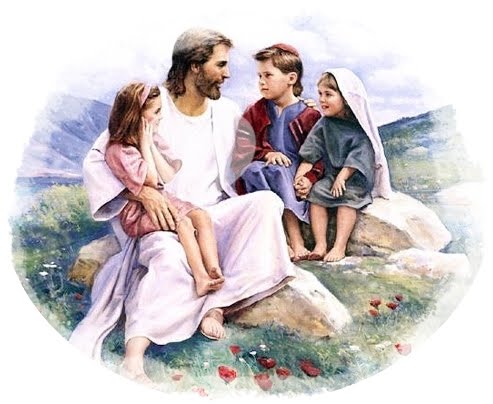 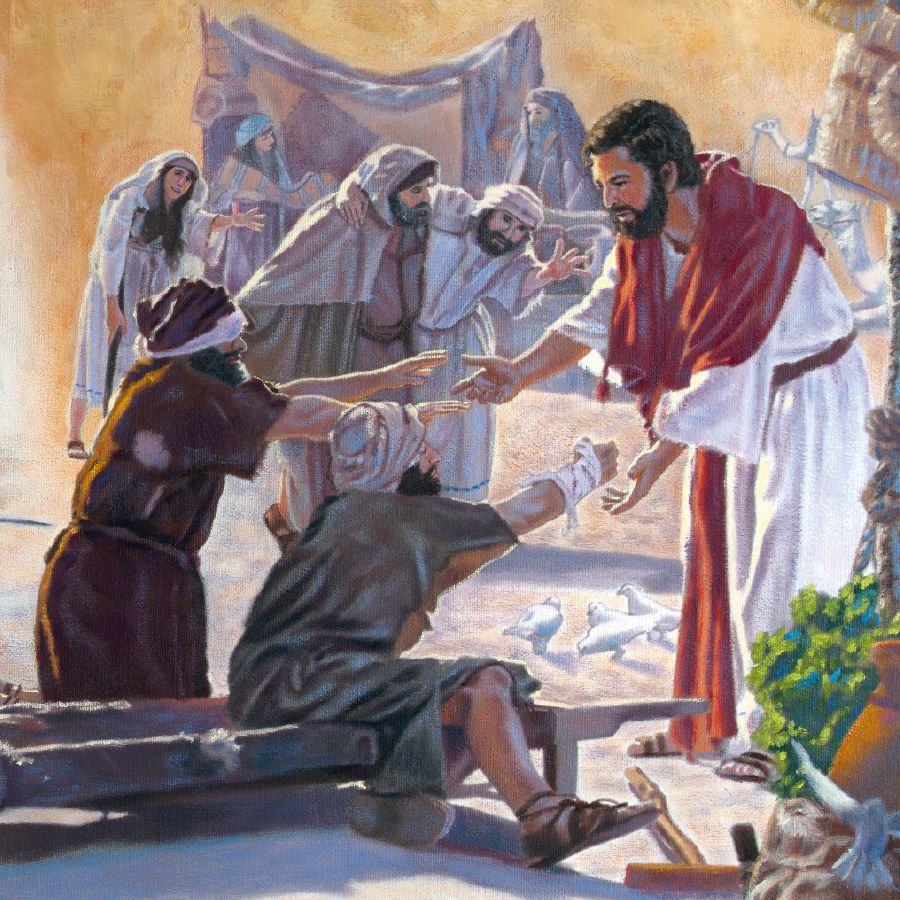 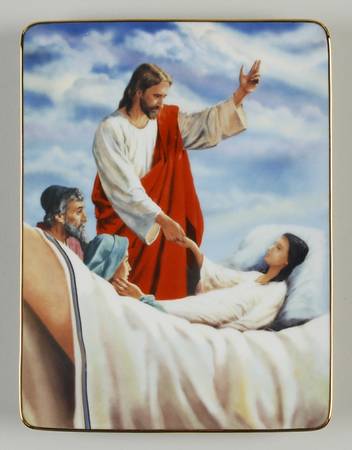 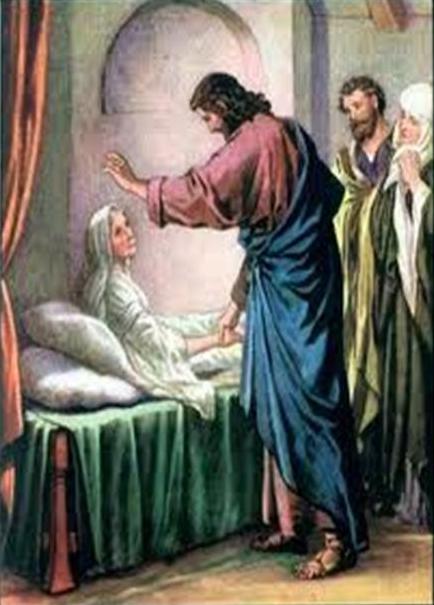 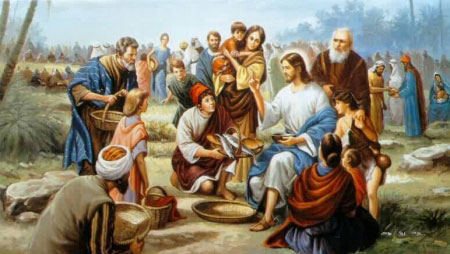 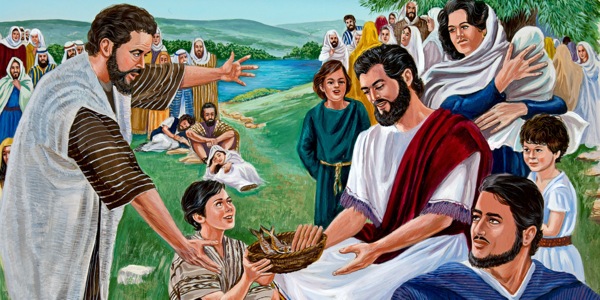 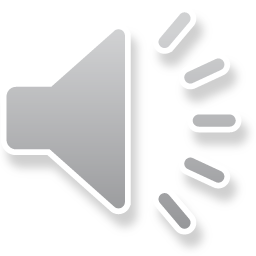 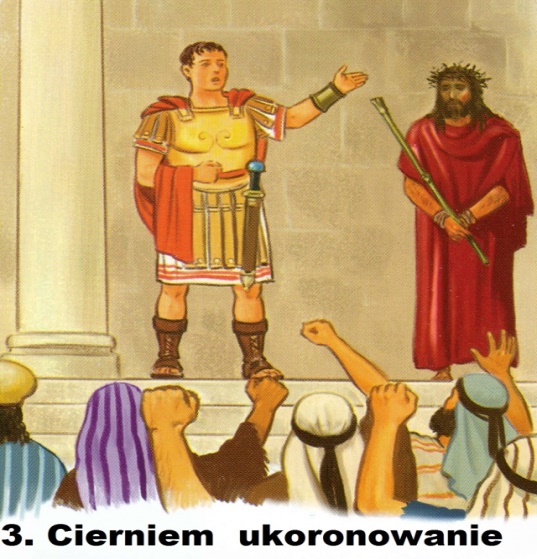 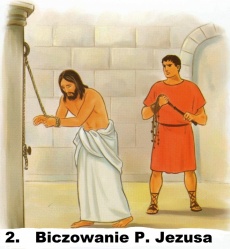 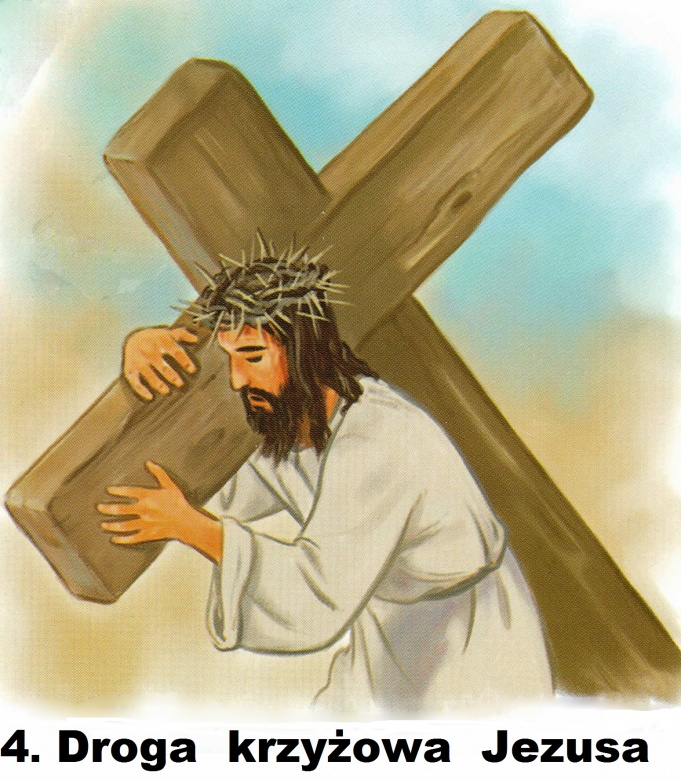 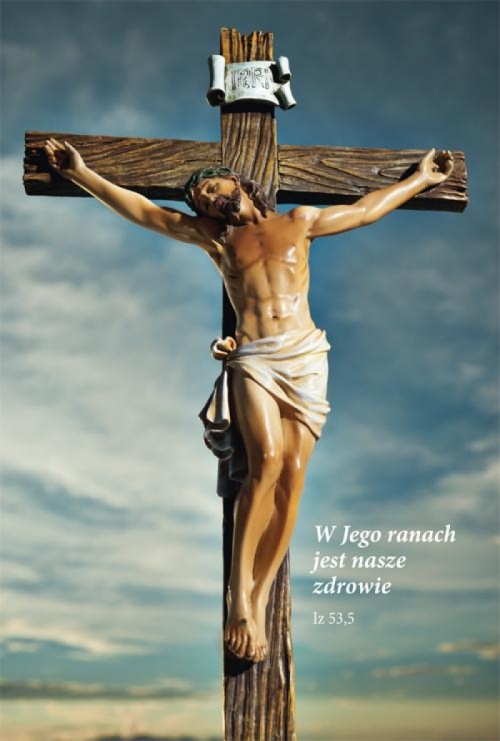 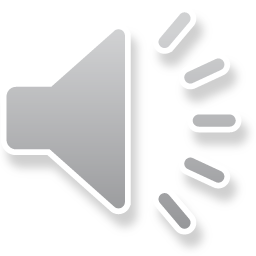 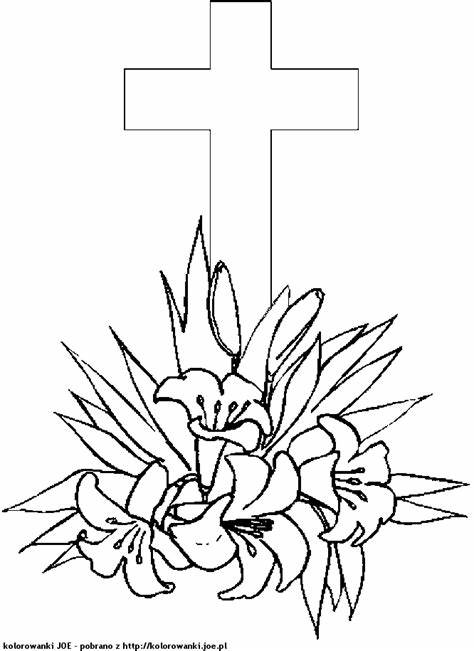 Na kartce A4 narysuj podobny krzyż i ozdób go kwiatami.
Obrazek możesz skopiować. 
Wieczorem wraz z rodzicami odmów modlitwę: „Któryś za nas cierpiał rany, Jezu Chryste, zmiłuj się nad nami”.